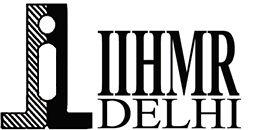 REMOTE PATIENT MONITORING TRENDS IN GERIARTIC PATIENTS
Name- Magandeep Kaur Thethi
Faculty Mentor- Prof. Divya Aggarwal
IIHMR Delhi
1
Screenshot of Approval
2
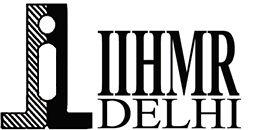 Population ageing 
is a global phenomenon
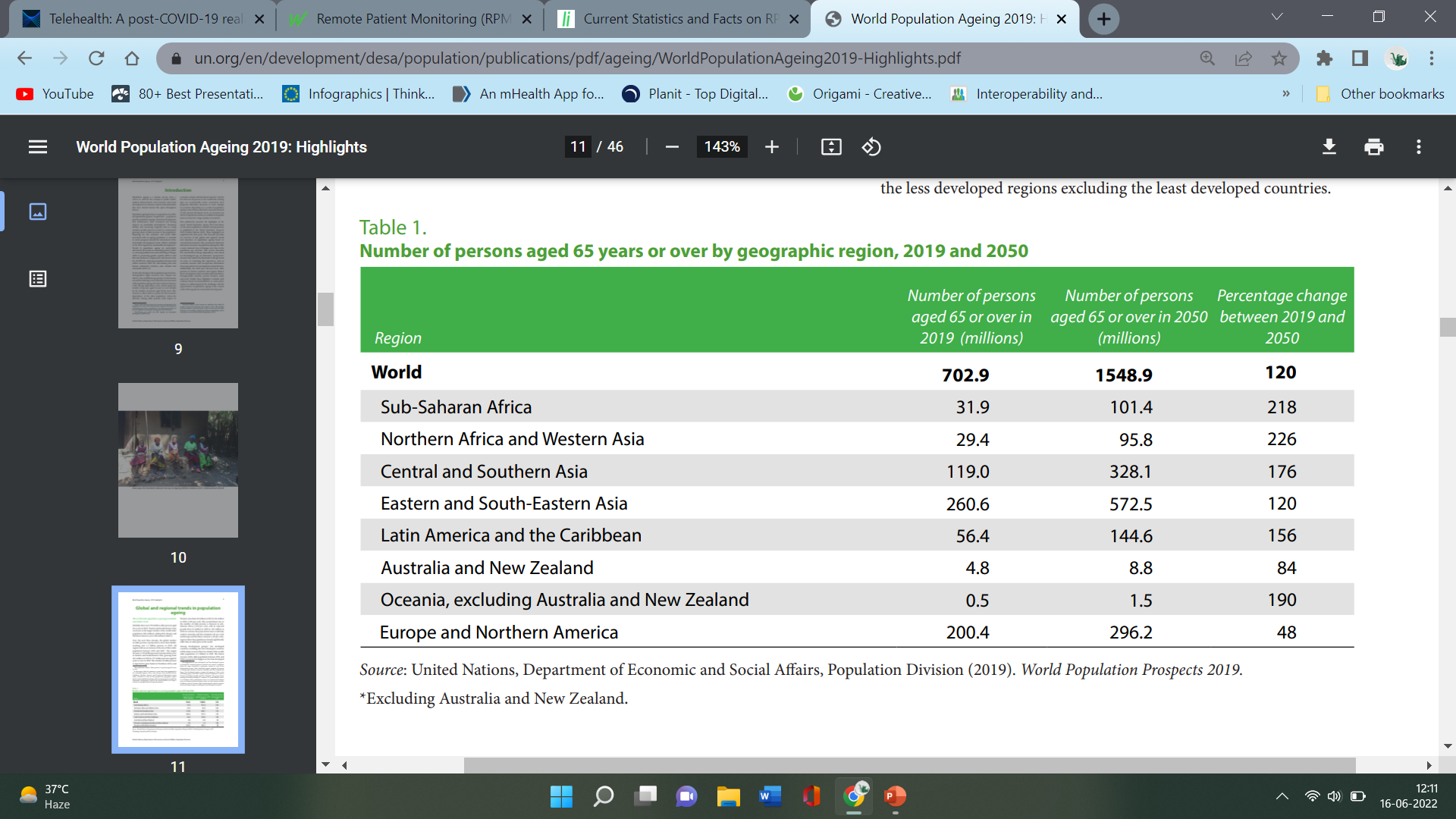 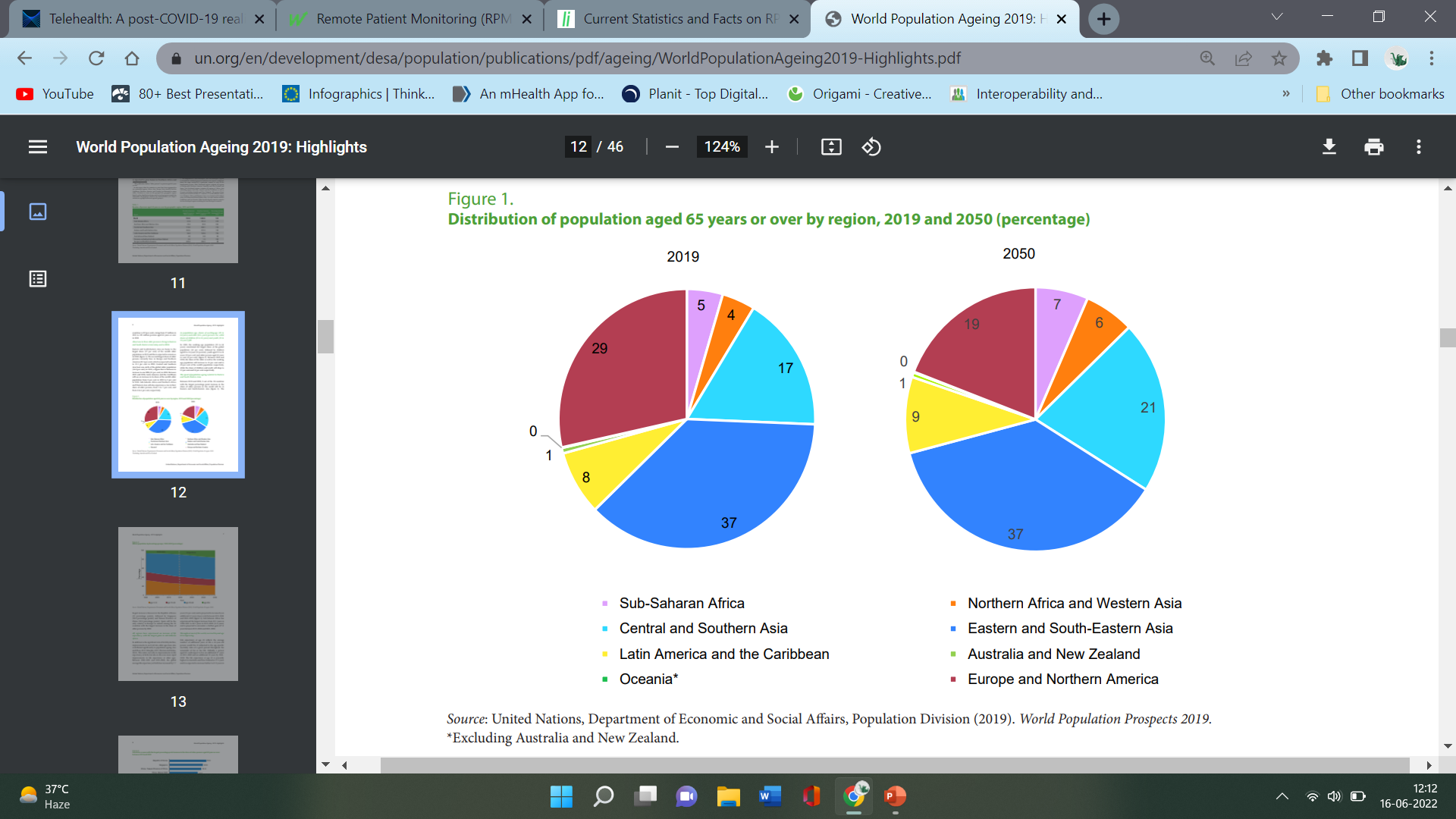 3
[Speaker Notes: Population ageing is a global phenomenon: Virtually every country in the world is experiencing growth in the size and proportion of older persons in their population. There were 703 million persons aged 65 years or over in the world in 2019. The number of older persons is projected to double to 1.5 billion in 2050. Globally, the share of the population aged 65 years or over increased from 6 per cent in 1990 to 9 per cent in 2019. That proportion is projected to rise further to 16 per cent by 2050, so that one in six people in the world will be aged 65 years or over.]
Remote patient monitoring (RPM), or ‘home telehealth,’ is a subset of telemedicine that includes technology in a patient's home that records biometric data and transmits it to a central monitoring facility for interpretation (Encyclopedia of Health Economics, 2014

Keeping people healthy
 allow older and disabled individuals to live at home longer 
avoid having to move into skilled nursing facilities
reduce the number of hospitalizations, readmissions, and lengths of stay in hospital
help improve quality of life and contain costs.
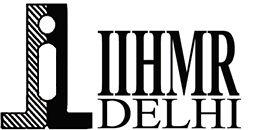 The global remote patient monitoring system market size was valued at USD 1,282.0 million in 2021 and is expected to expand at a compound annual growth rate (CAGR) of 20.2% from 2022 to 2030. The outbreak of COVID-19 has caused a significant impact on the remote patient monitoring system.
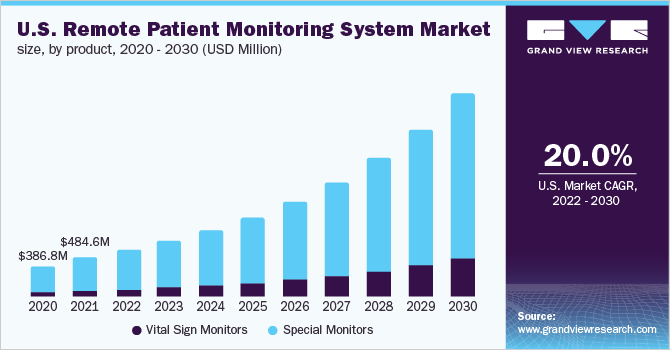 4
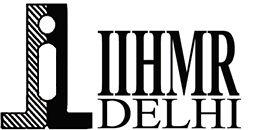 Objectives
5
[Speaker Notes: In review of the available wearable monitoring technologies, their form factor, sensing methods and application for the purpose of monitoring elderly patients for ongoing care are discussed. Ongoing trends on the issues of acceptability, knowledge, cost and accuracy in the application of wearable monitoring and telehealth technologies for elderly patients are outlined. Some of the initiatives taken to address these issues are also discussed and some suggestions are made. Finally, the review looks at the anticipated benefits of the application of wearable monitoring and telehealth technologies from an elderly patient, clinician or carer and healthcare system point of view]
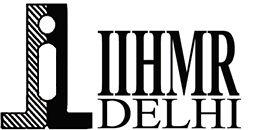 Methodology (1/2)
METHODOLOGY
Research Design: Descriptive Study based on Literature Review
Data Type: Secondary Data
Data Collection Method: Literature Survey
Data sources: PubMed, Springer, Wiley online library, ProQuest Database, J-Gate Database, Science Direct, BMC, European Journal
Study settings: Literature review from various research journals, publications, reports, and data from the various industrial reports.
Inclusion criteria – studies conducted from 2012 – 2022, participants with 60 years and above
Search terms – Senior citizens, older adults, geriatric, elderly, remote monitoring, Iot, wearable, pandemic, home monitoring, mhealth.
PRISMA
6
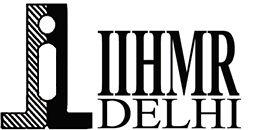 Methodology (2/2)
Total of 127 articles were returned from PubMed database and 21 articles were returned from other databases 
90 records were removed after duplication and 58 went for screening 
28  articles were excluded from screening and a total of 30 articles were assessed for full text articles based on inclusion criteria 
Eventually, 24 articles are reviewed .
7
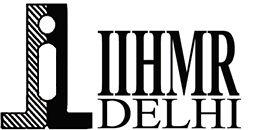 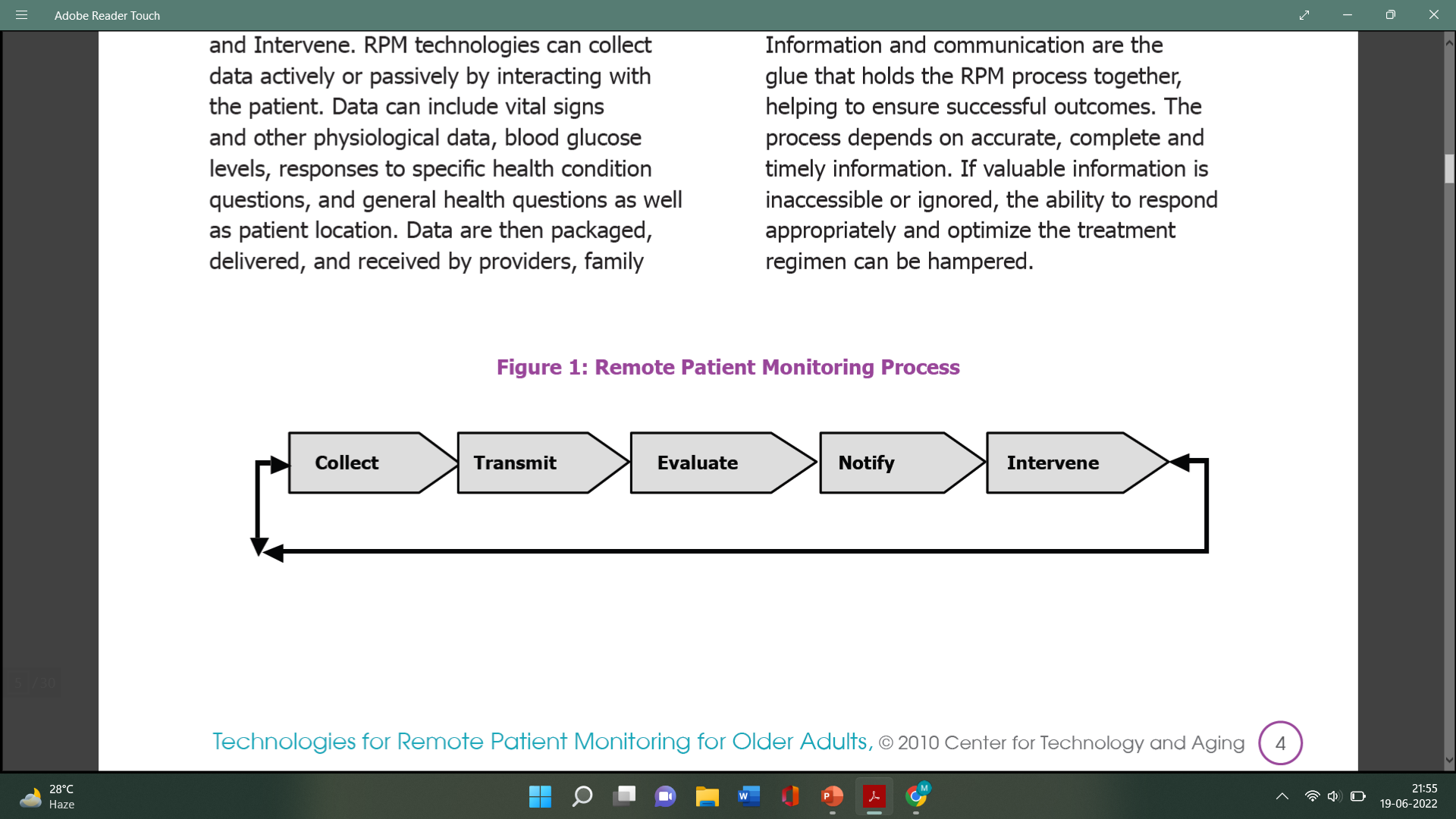 STRENGTHS
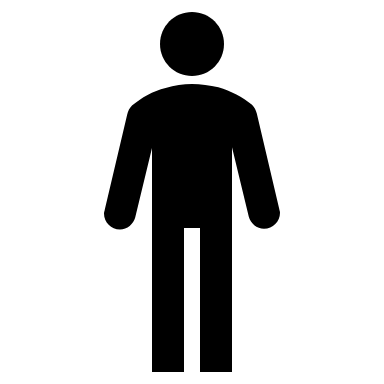 The patients require no prior registration
 Considering the pandemic, no physical contact with patients minimizes the risk of exposure as consultation is through telecommunication.
There is reduced out-of-pocket expenditure as traveling and other expenses are excluded.
 Human resources are better utilized.
 Accessibility of primary and tertiary healthcare
 Patients are comfortable with teleconsultation with the present digitalized trends.
 Minimum infrastructure
Family member
Mobile application
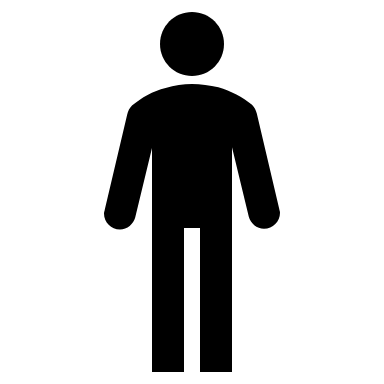 WEAKNESS
Physician
Middleware
Patient compliance is required 
 For cases that require patient counselling or where there is a need for “breaking bad news,” telemedicine consultation is inappropriate.
There is an absence of physical examination of patients.
Tech savviness required 
 Variety of appliances available 
Lack of legal architecture 
Overinterpretation by the patient 
No long term data
Interoperability issue
API
RMP Device
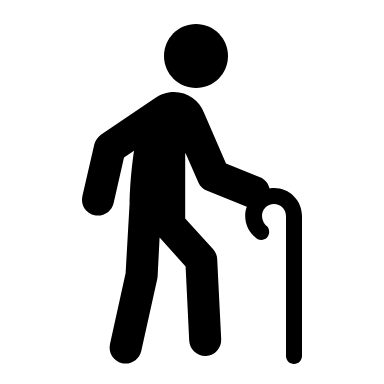 8
[Speaker Notes: Rt side fig. system architecture 
Up- rpm system process- describes the RPM process in five steps: Collect, Transmit, Evaluate, Notify, and Intervene. RPM technologies can collect
data actively or passively by interacting with the patient. Data can include vital signs and other physiological data, blood glucose levels, responses to specific health condition questions, and general health questions as well as patient location. Data are then packaged, delivered, and received by providers, family caregivers, and third parties via different modes of communication. Algorithms and/or healthcare workers review the data and determine whether there are any areas for concern. If needed,family caregivers, clinicians, third parties or the patients themselves are notified of a potential problem through either the device itself or an intermediary health care worker. They can then take action if an intervention is needed]
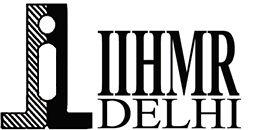 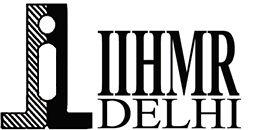 Results (3/3)
10
[Speaker Notes: It is suggested from number of literature reviewed that remote patient monitoring is been accepted and been highly used during covid time and with that the most popular trend in remote patient monitoring technology Telehealth tops the chart .]
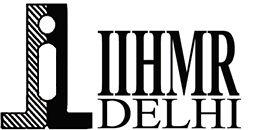 Discussion
RPM in older adults is mostly used for monitoring hypertension that falls into the category of cardiovascular treatment by application type
Telehealth is the easiest and convenient mode of RPM 
Digital Coaching with remote monitoring is the new trend followed from last few years 
Elderly needs to have the knowledge to better use this technology
It is presumed from the literature that the trend of remote monitoring will rise in the near future but for that adults need to engage and accept the technology
RPM technologies can help slow progression of chronic disease and ensure continued recovery after being discharged from an acute care setting. RPM technologies also can alert caregivers and prompt intervention when a vulnerable older adult is injured or in harm’s way
11
Home remote monitoring can provide patients, their families, and physicians with the confidence that a patient’s healthcare needs are being looked after.
You are not allowed to add slides to this presentation
12
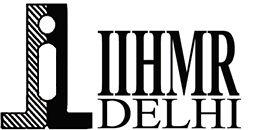 Conclusion
Covid-19 has significantly increased the groundwork for effective RPM usage by physicians and patients. . It’s no secret that because of fear and the threat of contracting Covid-19 patients, people have started to avoid emergency rooms and doctors’ offices for non-Covid-19 health concerns. This is another driver that has accelerated the growth of the remote patient monitoring market. 
It could be concluded from the study that remote monitoring of geriatric patients will increase with the advent of time but the challenges are going to be there with the advancing technology and the generation of older people. 
Their acceptance and adaptability with the wearable devices be it radar home monitoring system, head sensors, ring sensors or wrist sensors is definitely going to surge in near future.
13
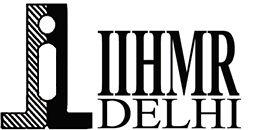 Limitations of the Study
Comparison studies pre covid era and from covid could be done because of lack of literature available
It fails to explain the standardization required for RPM
However, the technologies mentioned in this report should be viewed as a limited, illustrative sample, rather than an exhaustive list
14
References
Farivar S, Abouzahra M, Ghasemaghaei M. Wearable device adoption among older adults: A mixed-methods study. International Journal of Information Management. 2020 Dec 1;55:102209.
Talukder MS, Laato S, Islam AN, Bao Y. Continued use intention of wearable health technologies among the elderly: an enablers and inhibitors perspective. Internet Research. 2021 May 31.
Teixeira E, Fonseca H, Diniz-Sousa F, Veras L, Boppre G, Oliveira J, Pinto D, Alves AJ, Barbosa A, Mendes R, Marques-Aleixo I. Wearable devices for physical activity and healthcare monitoring in elderly people: A critical review. Geriatrics. 2021 Jun;6(2):38.
Al-Khafajiy M, Baker T, Chalmers C, Asim M, Kolivand H, Fahim M, Waraich A. Remote health monitoring of elderly through wearable sensors. Multimedia Tools and Applications. 2019 Sep;78(17):24681-706.
Yin M. Research on Behavior Monitoring of Elderly Living Alone Based on Wearable Devices and Sensing Technology. International Journal of Antennas and Propagation. 2021 Oct 15;2021.
Guo K, Liu C, Zhao S, Lu J, Zhang S, Yang H. Design of a Millimeter-Wave Radar Remote Monitoring System for the Elderly Living Alone Using WIFI Communication. Sensors. 2021 Jan;21(23):7893.
Gaspar AG, Lapão LV. A digital health service for elderly people with balance disorders and risk of falling: a design science approach. International journal of environmental research and public health. 2022 Feb 7;19(3):1855.
Ohashi C, Akiguchi S, Ohira M. Development of a Remote Health Monitoring System to Prevent Frailty in Elderly Home-Care Patients with COPD. Sensors. 2022 Mar 30;22(7):2670.
Iqbal N, Ahmad S, Kim DH. Health monitoring system for elderly patients using intelligent task mapping mechanism in closed loop healthcare environment. Symmetry. 2021 Feb;13(2):357.
15
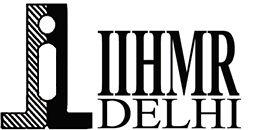 Thank You
Any Questions
You are not allowed to add slides to this presentation
16
Suggestions to the Organization where the Study was Conducted
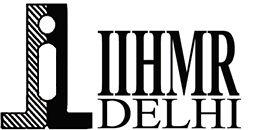 You are not allowed to add slides to this presentation
17
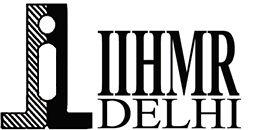 Dissertation Experiences
What did you learn (skill/ topic)?
Overall self comments on Dissertation
You are not allowed to add slides to this presentation
18
Pictorial Journey (1/2)
Put 2 of your best photographs here
You are not allowed to add slides to this presentation
19
Pictorial Journey (2/2)
Put 2 of your best photographs here
You are not allowed to add slides to this presentation
20